Figure 3. Sustained delay activity of prefrontal cortical neurons recorded from macaque monkeys during ...
Cereb Cortex, Volume 13, Issue 11, November 2003, Pages 1208–1218, https://doi.org/10.1093/cercor/bhg101
The content of this slide may be subject to copyright: please see the slide notes for details.
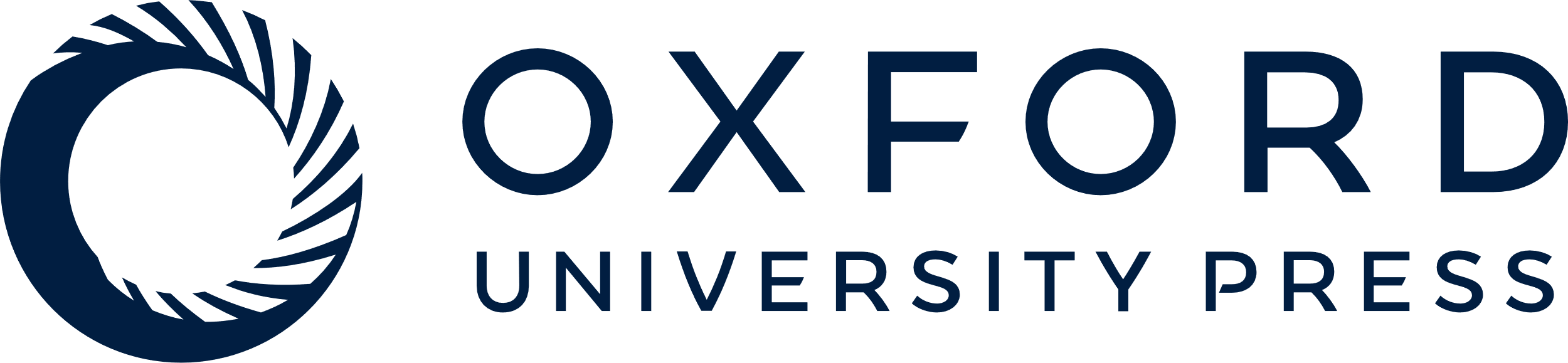 [Speaker Notes: Figure 3. Sustained delay activity of prefrontal cortical neurons recorded from macaque monkeys during parametric working memory. (a) A positively monotonic neuron. (b) A negatively monotonic neuron. Same format as Figure 2.


Unless provided in the caption above, the following copyright applies to the content of this slide:]